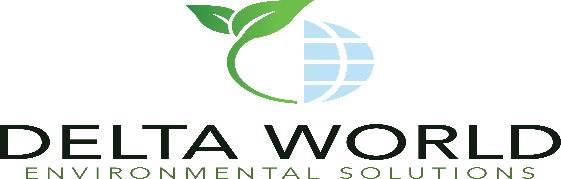 5
E.F.
E.C.
E.O.
HYDROLYSIS
ELECTROLYSIS
ELECTRO-
CHEMICAL
Seawater Hydrolyzer
Membrane BioReactor
PRECIPITATOR
PreFilter
NF CASCADE FILTER
02/21/24
03
KUWAIT
DESALINATION
PORT / MARINE
03
Through Cyber Enviro Tech
& Delta Environmental
Innovative Technical Solutions to Desalination
Complete BTEX Removal
In Desalination Unit
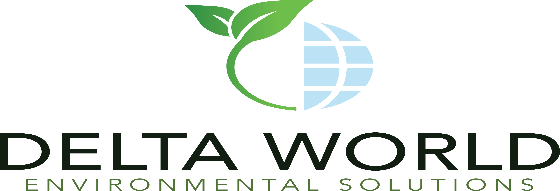 DELIVERED DIRECT TO YOUR FAUCET
02/21/24
02
KUWAIT
DESALINATION
PORT / MARINE
02
NiFe-CuCo LDH
Electrocatalyst
Heavy Metal Precipitate
Electro Hydrolysis
SPECS – Membrane BioReactor
Severely Reduced Footprint
0.07 kWh/m3 or 10 times lower SWRO
Modular/Scalable Limitless Flow Rate
65% Energy Savings on Aeration Energy
Lowest OPEX – Highest Performance
Low Maintenance
SPECS – Prefilter
SPECS – Seawater Hydrolyzer
5-7 log reduction contaminants
3KWhr Energy Consumption
Modular/Scalable 58 mm3m day
95% Energy Savings vs SWRO
Lowest OPEX – Highest Performance
No Moving Parts
Precipitator
SPECS –
1 minute Clean Cycle
Automated Self Cleaning
1.6 bar Operation / Pump
<0.25 Reject Rate / Water
Min. 5000 m3/hr
90% Energy Savings vs SWRO
Zero Solid Waste
Colloid Destruction
Cyanide Destruction
Electro Magnetic Field
RadioActive Removal
Removal Magnesium/Calcium
Complex Metal Oxide Removal
Nitrate Destruction
Low OPEX costs
USD 0.10 cents per KW/hrv
CONFIDENTIAL
NF
• Non SWRO system is 70% lower Maintenance than SWRO
• Non SWRO system is 20 – 29% lower Energy Consumption
• Non SWRO system is HIGHER water quality
SPECS – High NF Cascaded Filtration
Severely Reduced Footprint
No Moving Parts
Modular/Scalable Limitless Flow Rate
90% Energy savings over SWRO
Lowest OPEX – Highest Performance
Low Maintenance - Automated
• Non SWRO system is Automated Self Cleaning
Non SWRO system is Chemical Free except final Polish on NF
•
Complete Electrical Drawings Off Siemens PLC with Full Dimensional and Feed Water Quality predicated on valid
PO and supplication of the quality of the raw water, including salinity, TDS [Total Dissolved Solids], organic
loading, energy costs, regulatory compliance, and scale of operation results. Order requirements can specify the
process evaluation software to verify the compatibility, flow rates, and water quality based on input for feed
source. Multiple firms’ functional capacities listed herein are designed exclusively under contract by CETI.
KUWAIT
DESALINATION
PORT / MARINE
PreFilter
KUWAIT
DESALINATION
PORT / MARINE
Seawater Hydrolyzer
Individual Units are only sized to 3000
barrels per day on a 24-hour basis. [Deration
on 144,000 gallons based on nominal rate].
Higher throughput requires one-off build-out.
KUWAIT
DESALINATION
PORT / MARINE
Membrane BioReactor
MODULAR RACK SET
KUWAIT
DESALINATION
PORT / MARINE
Membrane BioReactor
SPECIFIED FILTER MODULE
KUWAIT
DESALINATION
PORT / MARINE
DISCLAIMER: Due to unspecified contaminant samples, the precise
configuration, buffer tanks, pumps, valves, head loss calculations,
pressure differentials, feed water quality, treatment capacity, feed water
pressure, water flux, time of operation, recovery rates, membrane area,
energy efficiency, product water characteristics, and salt rejection
capacity cannot be computed.
NF CASCADE FILTER
KUWAIT
DESALINATION
PORT / MARINE